SCARES REPEATERS
Current Status
NM5F/N5HC 10/18/2021
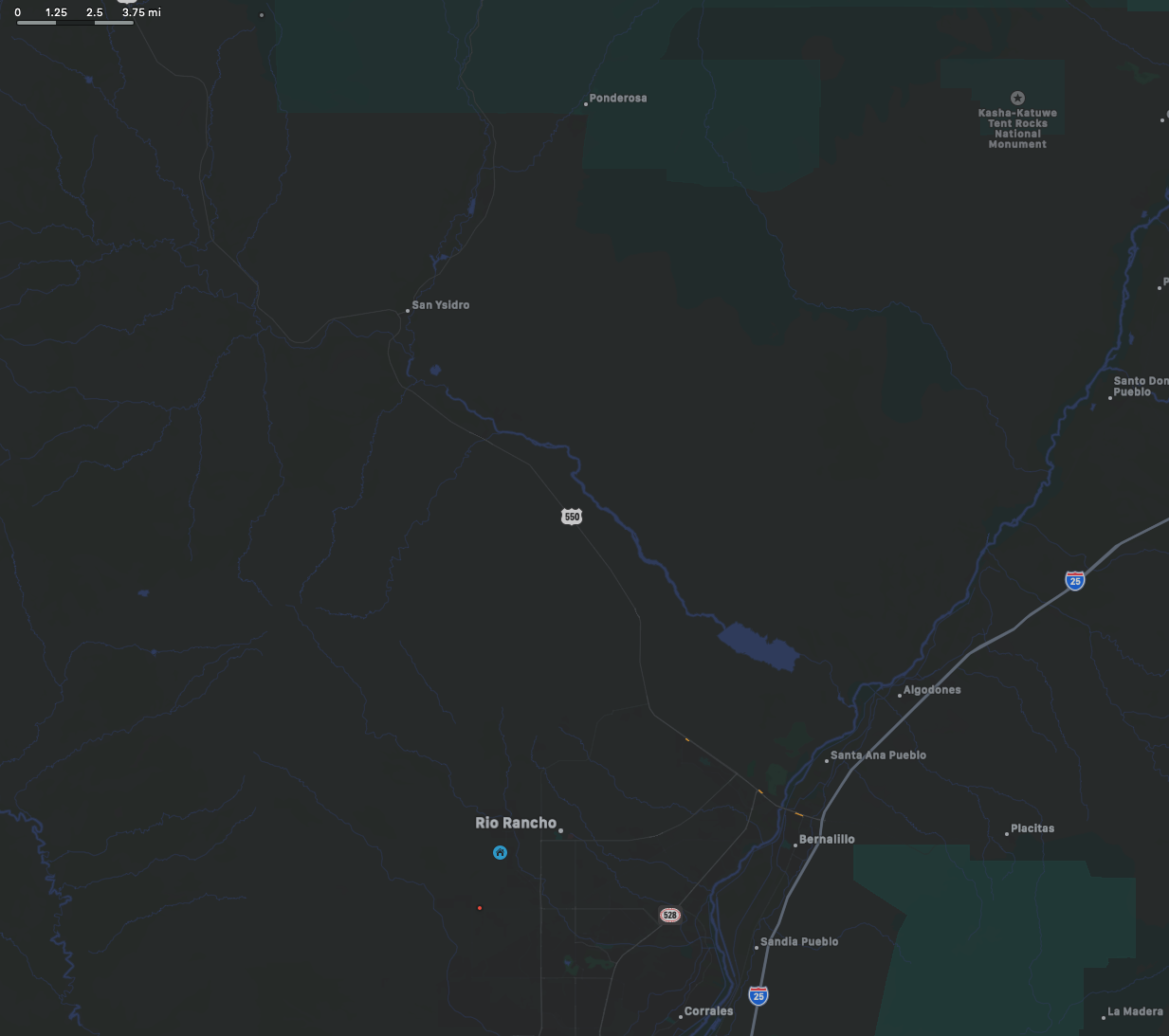 Caption
Pajarito
Racked Equipment
Duplexer
Router
Repeater
Packet Radio
Power Supply
Link Interface
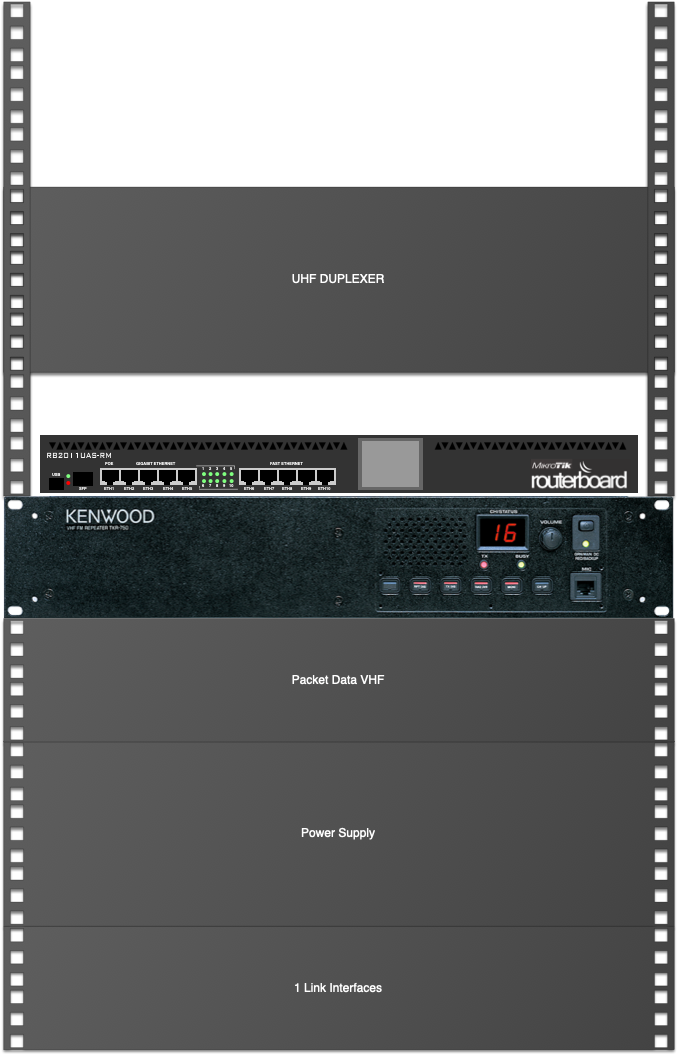 Caption
La Madera
Racked Equipment
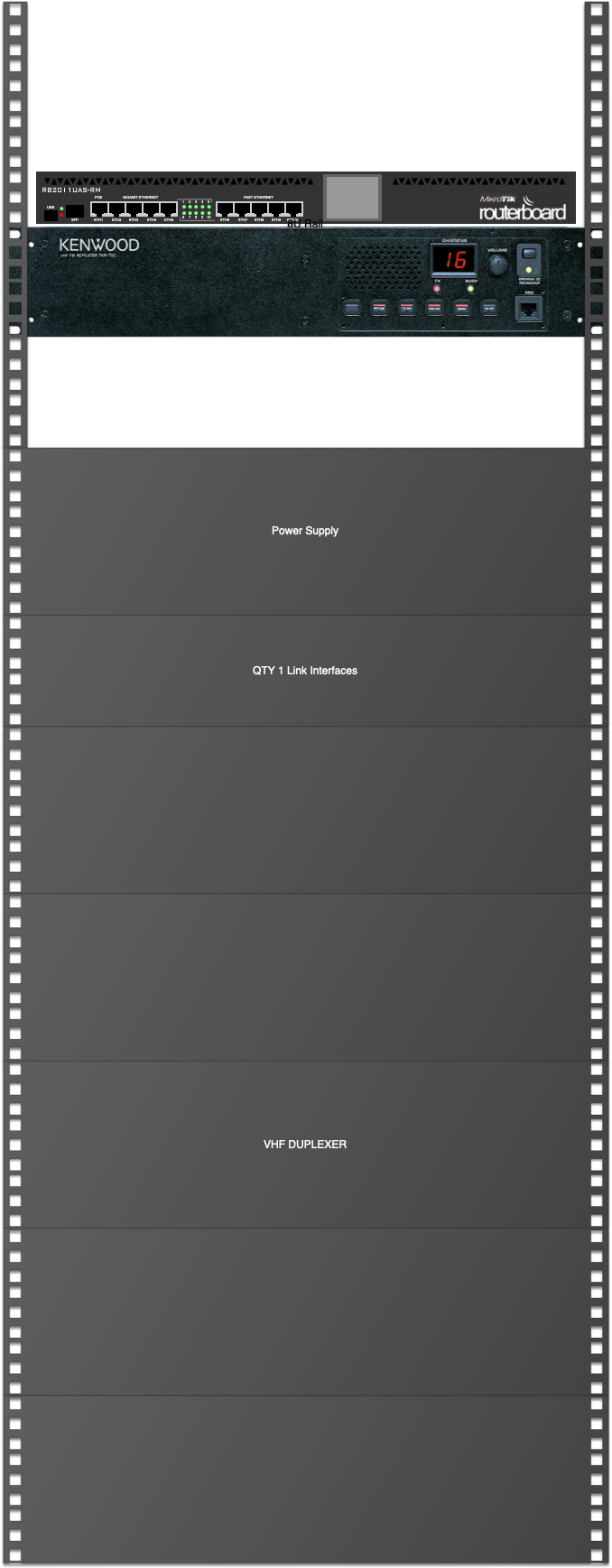 Router
Repeater
Link Interface
Duplexer
Batteries? TBD
Caption
Rainbow
Racked Equipment
Duplexer (UHF)
Router
Repeaters
Power Supply
Link Interfaces
Duplexer UHF
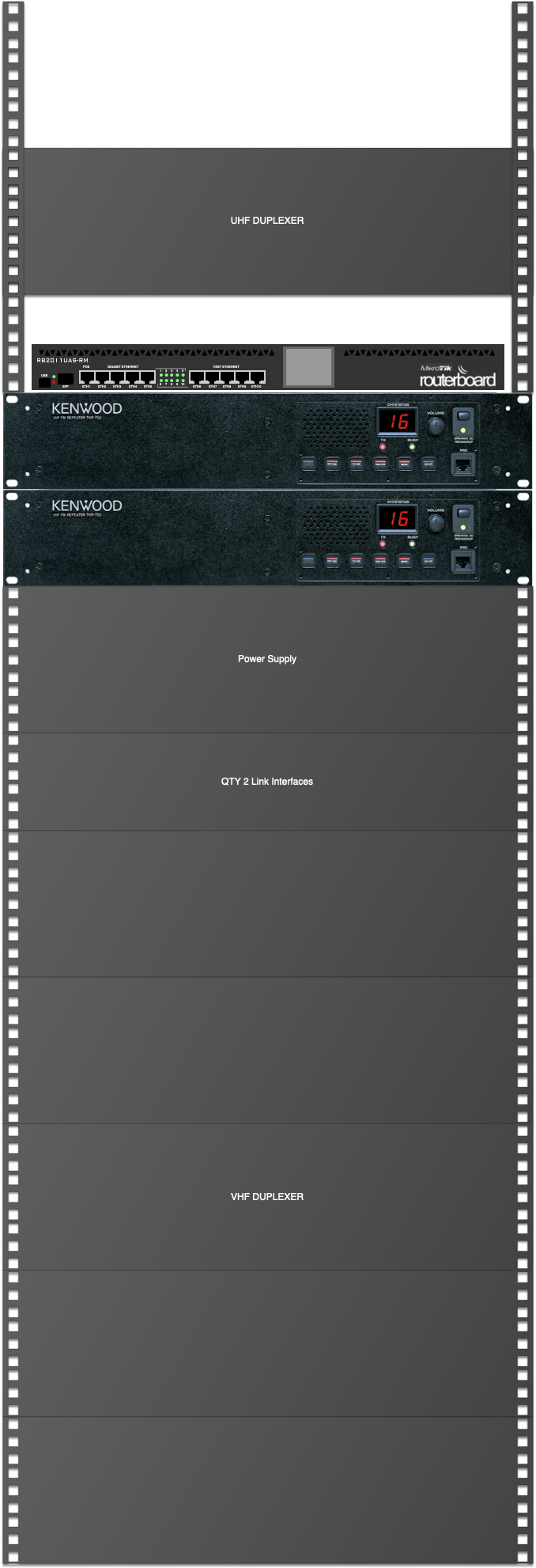 Caption
Rainbow
Repeater TX Performance
Rainbow
System TX Performance
Rainbow
Repeater RX Performance
Rainbow
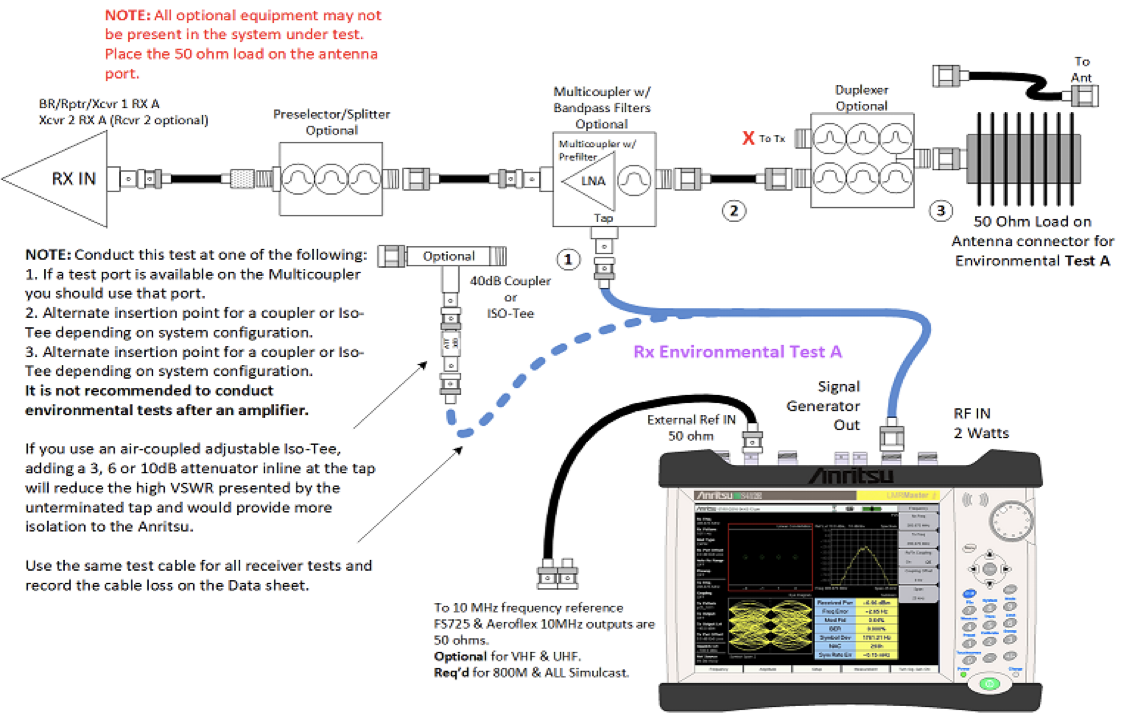 System RX Performance
Caption
Rainbow
Un-Balance. Typical Amateur 2m Tranciver
42 dBm (14W)
-122dBm
-164 dB
-108 dBm
47 dBm (50W)
47 - 164 = -117
-108 -117 = -9dB
47dBm+9dB = 56dBm ~ 400W
Rainbow
Un-balance.Typical Commercial 2m Tranciver
42 dBm
-119dBm
-161 dB
-108 dBm
47 dBm
47 - 161 = -114
-108 -117 = -6dB
47dBm+6dB = 56dBm = 200W
Rainbow
Balance.Typical Commercial 2m Tranciver
36 dBm (5W)
-119dBm
-155 dB
-108 dBm
47 dBm
47 - 155 = -108
36dBm ~ 5W
Rainbow
Optimization notes
Duplexer had some mismatch between the individual filters in the TX and RX chain. Duplexer are now at spec:
Insert loss of -2.18dB
Isolation < -105dB 
RX System now at -3.5dB (sensitivity) insert loss. 
Measuring with the VNA we have -2.25dB loss. 
Manufacturer suggest that some improvements could be achieved by using a cable in 1/2 wave increments
Rainbow
Inventory
Pajarito
Inventory
La Madera
Inventory
Punch List
Rainbow
Replace LMR-400 cable between Duplexer and SPD.
Braided over Foil creates PIM, degrades reception.
Replace with corrugated 1/2” Super flex.
Replace cables between Repeater and duplexer
Cables have been cut and are ready to be swapped out.
Complete 443.0 repeater optimization.
Replace server.
Server is sunset.
+10 year old.
Constant use over 7 years.
Replace with Raspberry Pi 4
Less cost than repairing a single (rotating 7200RPM) drive.
Punch List
Pajarito
Start Repeater optimization.
Repair Packed Node
New Controller is ready to be installed.
Punch List
La Madera
Start Repeater optimization.
Replace LMR-400 cable.
Braided over Foil creates PIM, degrades reception.
Replace with corrugated 1/2” Heliax & Super flex.
Linking
FD Backhaul
Re-establish link to Pajarito 
IP transport.
Ethernet Handovers:
Pajarito
Rainbow
Requested bandwidth:
1Mbit/s
No new network equipment required.
Linking
Decommissions
Rainbow:
Remove Placitas Link radio
Placitas
Remove Rainbow Link Radio.
Remove router
Will be a spare part. 
Sandoval Count IT (basement)
Remove Server
Sunset equipment.
Remove Router
New spare part.
Rainbow
Un-Balance. Typical Amateur 2m Tranciver
42 dBm
-122dBm
-164 dB
-108 dBm
47 dBm
47 - 164 = -117
-108 -117 = -9dB
47dBm+9dB = 56dBm = 398W
Rainbow
Un-balance.Typical Commercial 2m Tranciver
42 dBm
-119dBm
-161 dB
-108 dBm
47 dBm
47 - 161 = -114
-108 -117 = -6dB
47dBm+6dB = 56dBm = 200W
Rainbow
Balance.Typical Commercial 2m Tranciver
36 dBm
-119dBm
-155 dB
-108 dBm
47 dBm
47 - 155 = -108
36dBm ~ 5W